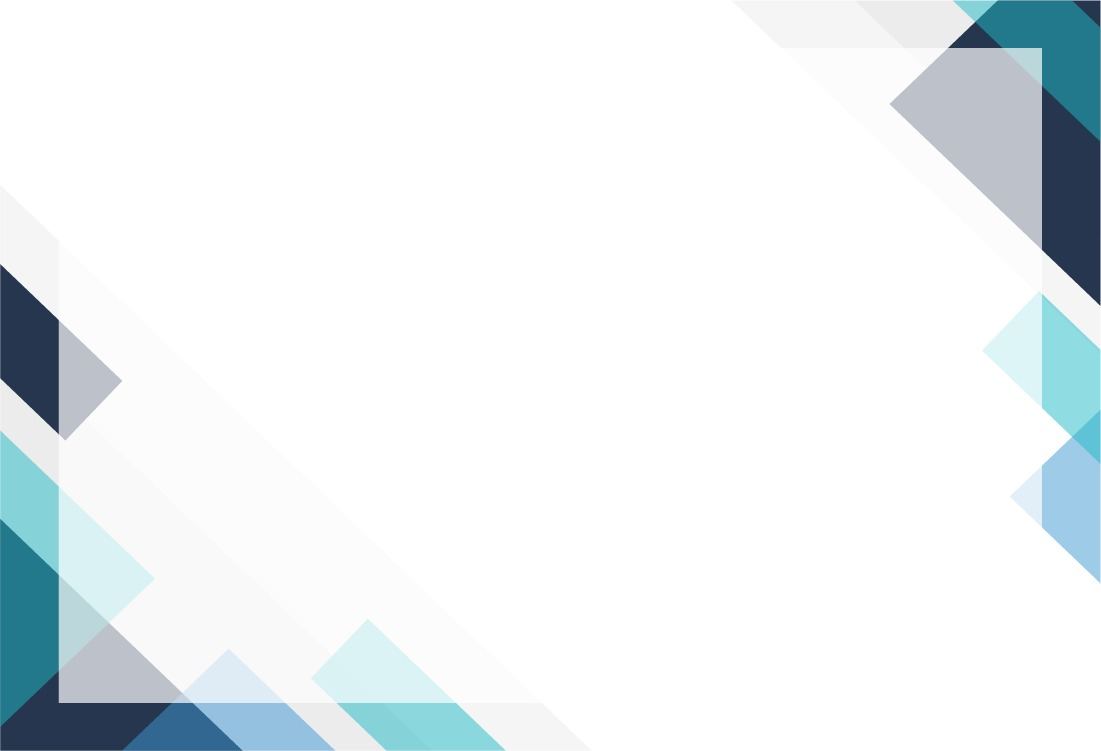 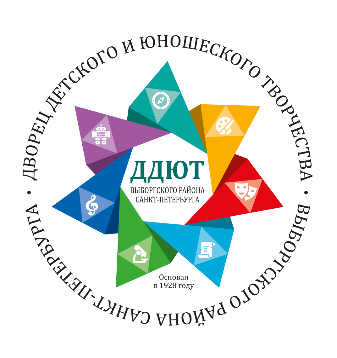 ГБУ ДО ДВОРЕЦ ДЕТСКОГО (ЮНОШЕСКОГО) ТВОРЧЕСТВА ВЫБОРГСКОГО РАЙОНА САНКТ-ПЕТЕРБУРГА
Специфика туристско-краеведческой работы отдела туризма, краеведения и спорта ДДЮТ Выборгского района
Спортивные походы по 6 видам туризма
Система мероприятий для учащихся
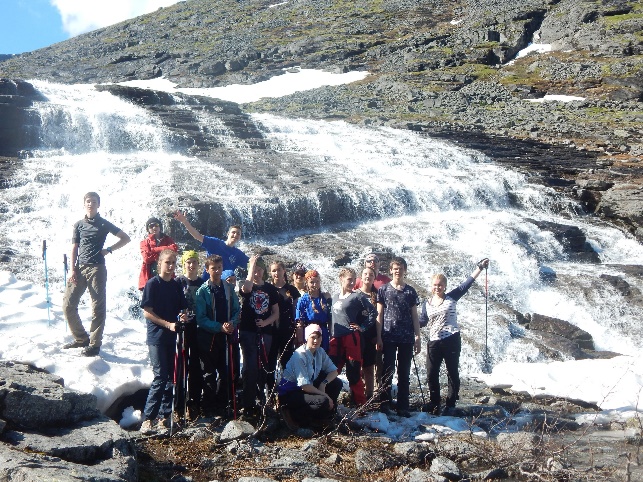 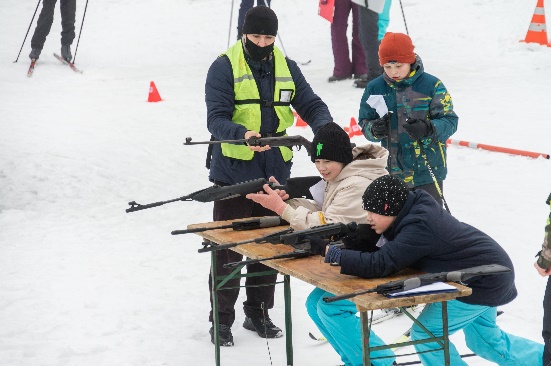 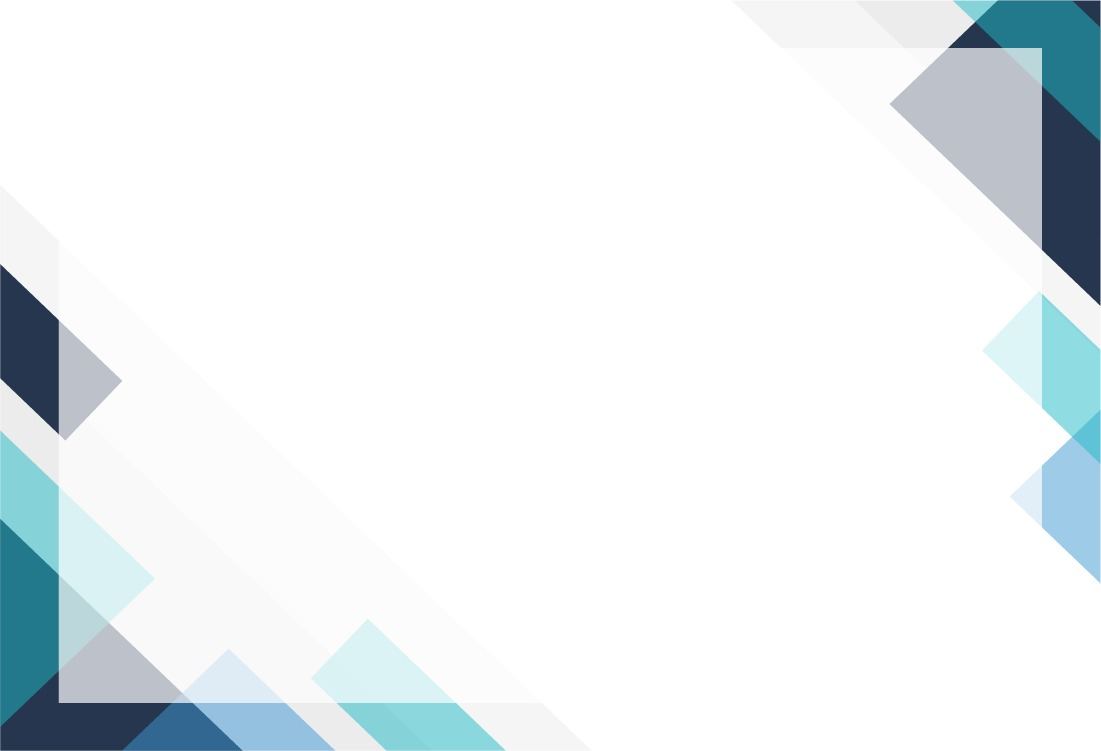 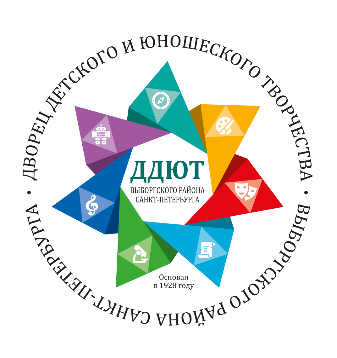 ГБУ ДО ДВОРЕЦ ДЕТСКОГО (ЮНОШЕСКОГО) ТВОРЧЕСТВА ВЫБОРГСКОГО РАЙОНА САНКТ-ПЕТЕРБУРГА
Мероприятия для учащихся Выборгского района
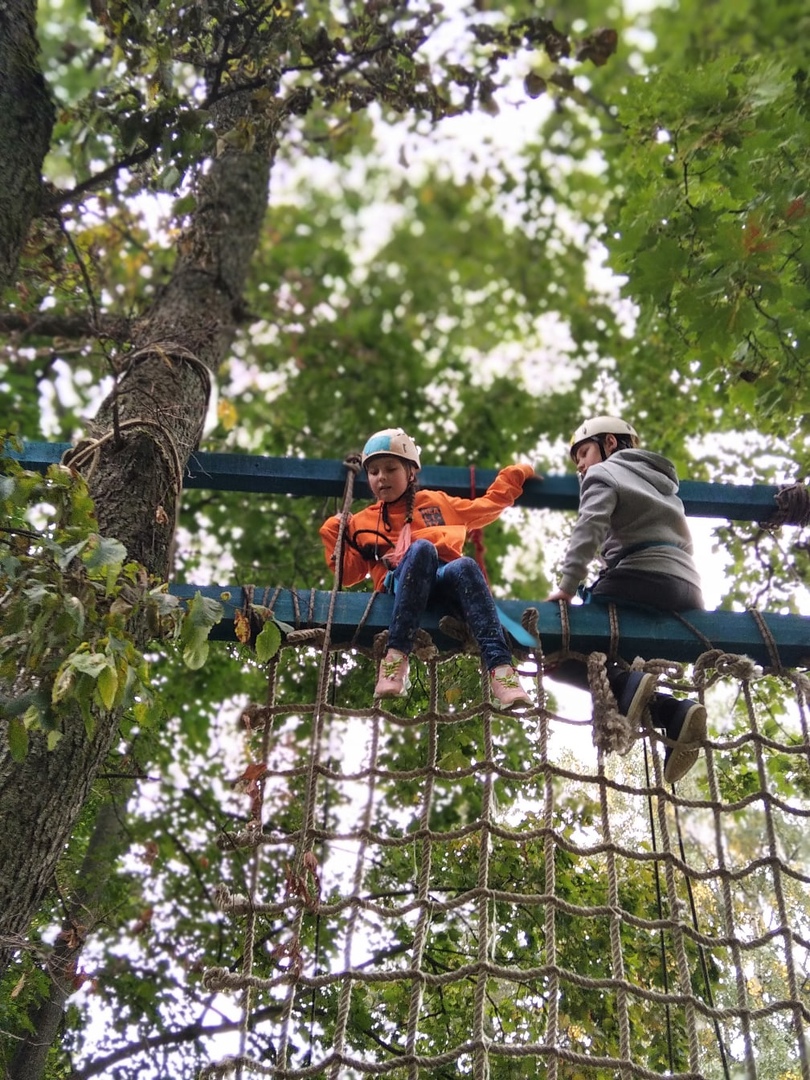 Водный туристско-спортивный праздник
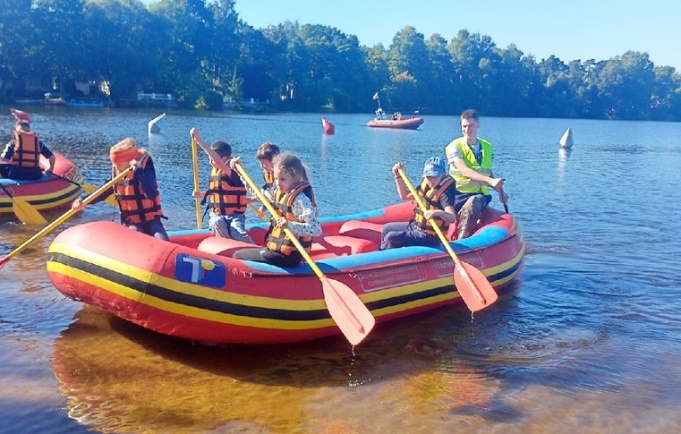 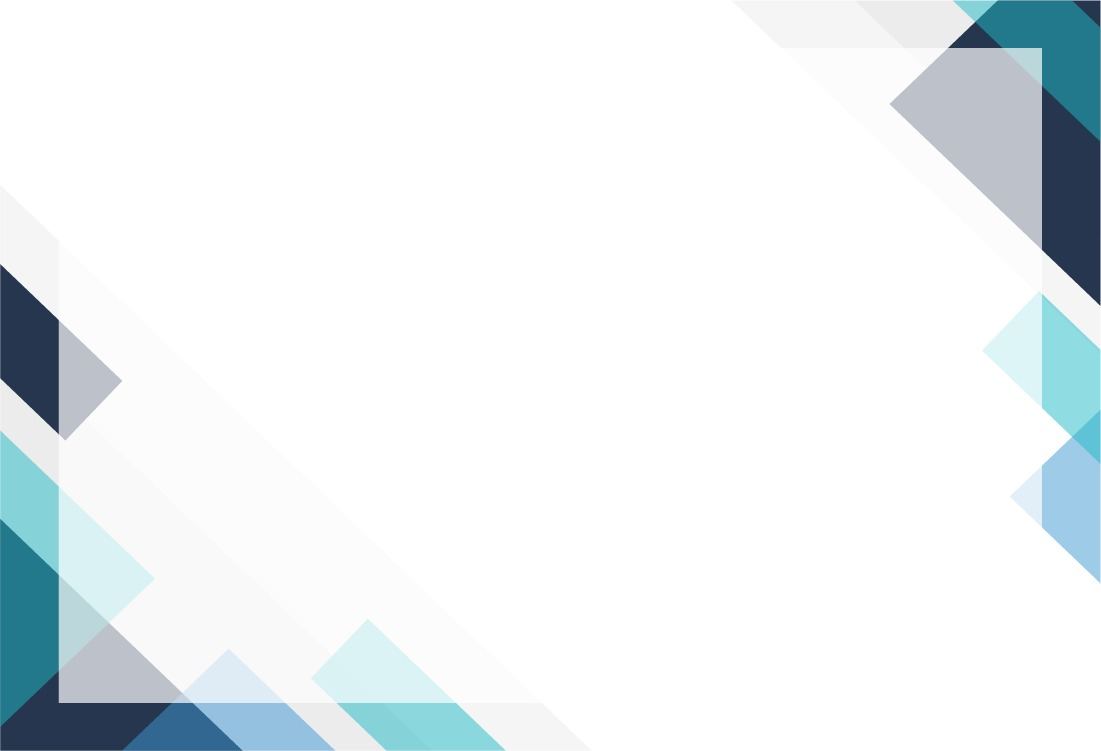 «Приз новичка» среди учащихся туристских объединений
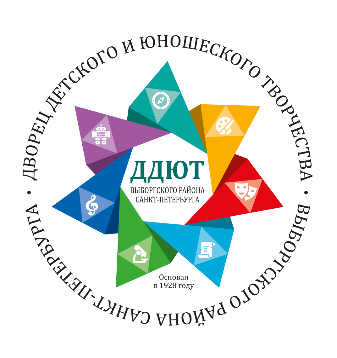 ГБУ ДО ДВОРЕЦ ДЕТСКОГО (ЮНОШЕСКОГО) ТВОРЧЕСТВА ВЫБОРГСКОГО РАЙОНА САНКТ-ПЕТЕРБУРГА
Мероприятия для учащихся Выборгского района
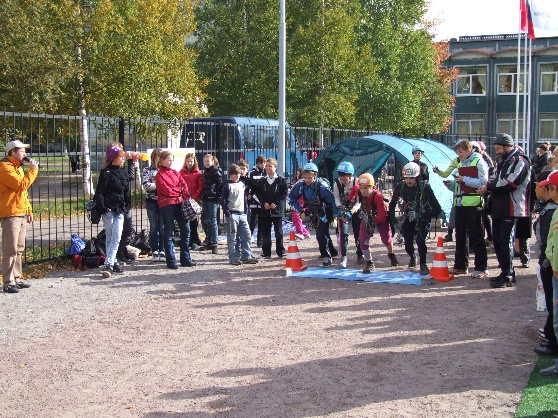 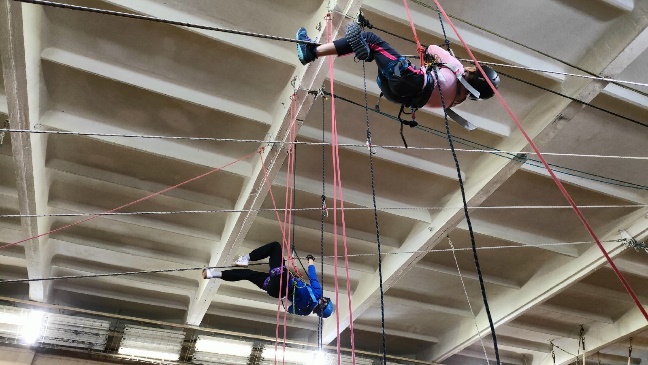 Первенство Выборгского района Санкт-Петербурга
по спортивному туризму среди учащихся образовательных учреждений
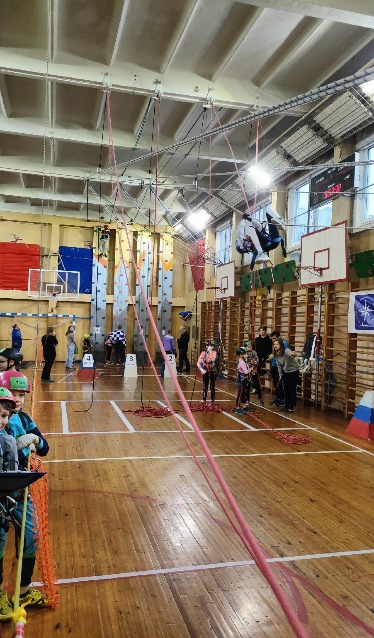 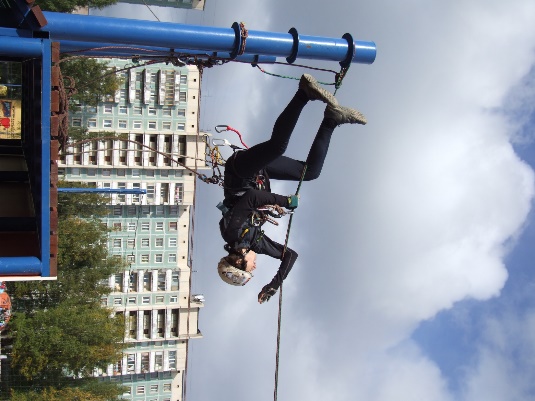 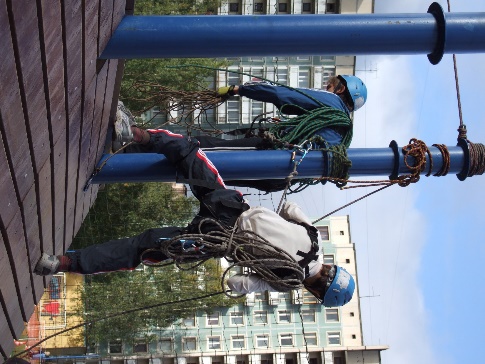 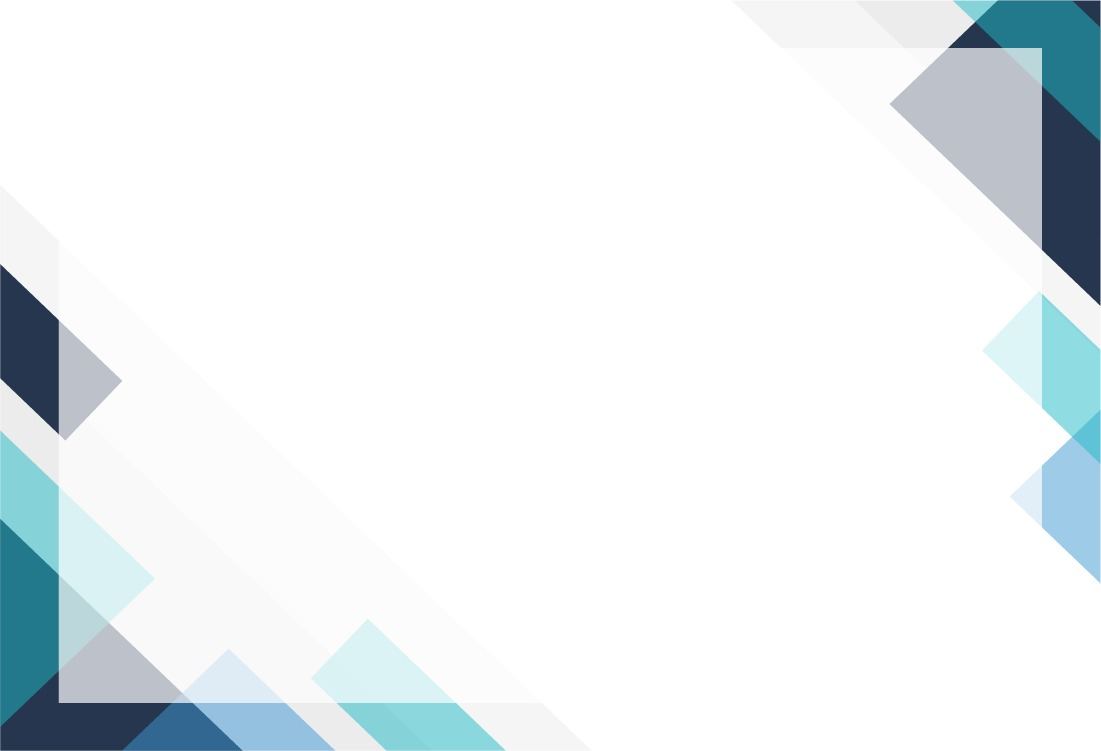 ГБУ ДО ДВОРЕЦ ДЕТСКОГО (ЮНОШЕСКОГО) ТВОРЧЕСТВА ВЫБОРГСКОГО РАЙОНА САНКТ-ПЕТЕРБУРГА
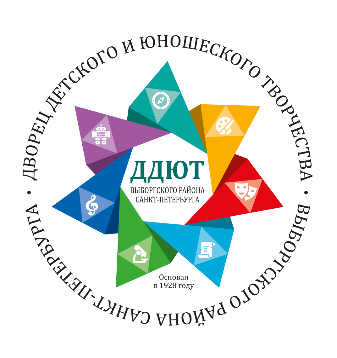 Мероприятия для учащихся Выборгского района
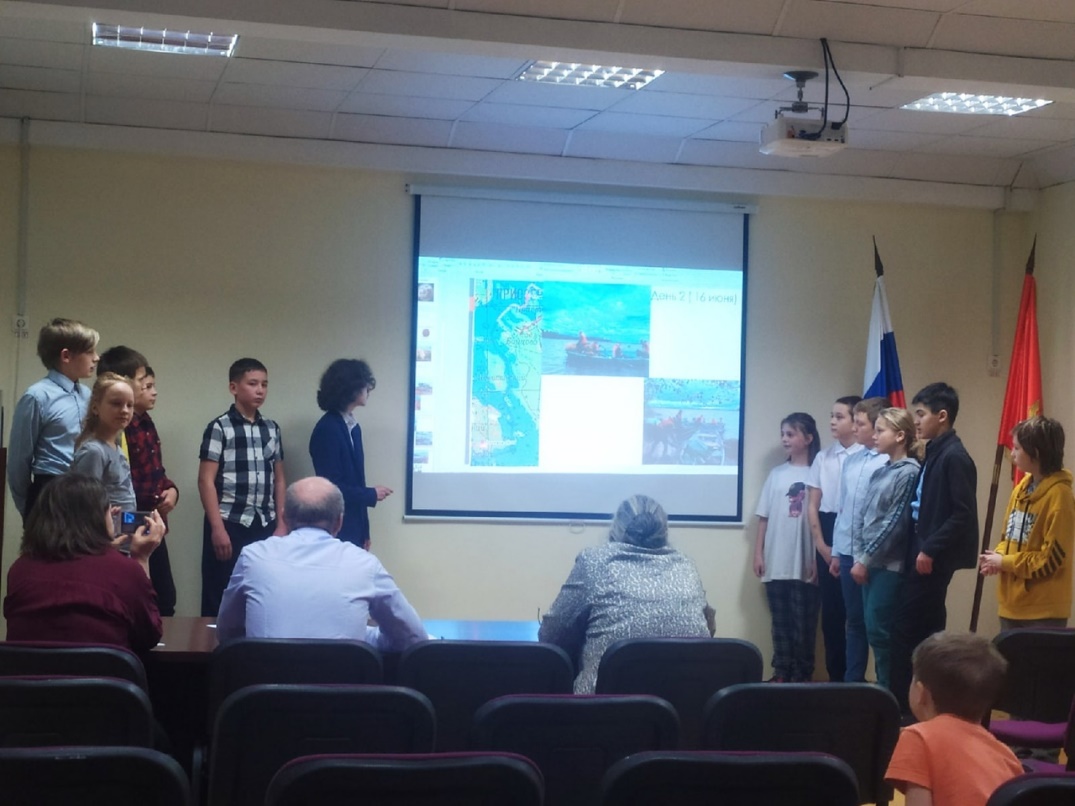 Районный тур конкурса походов и экспедиций учащихся
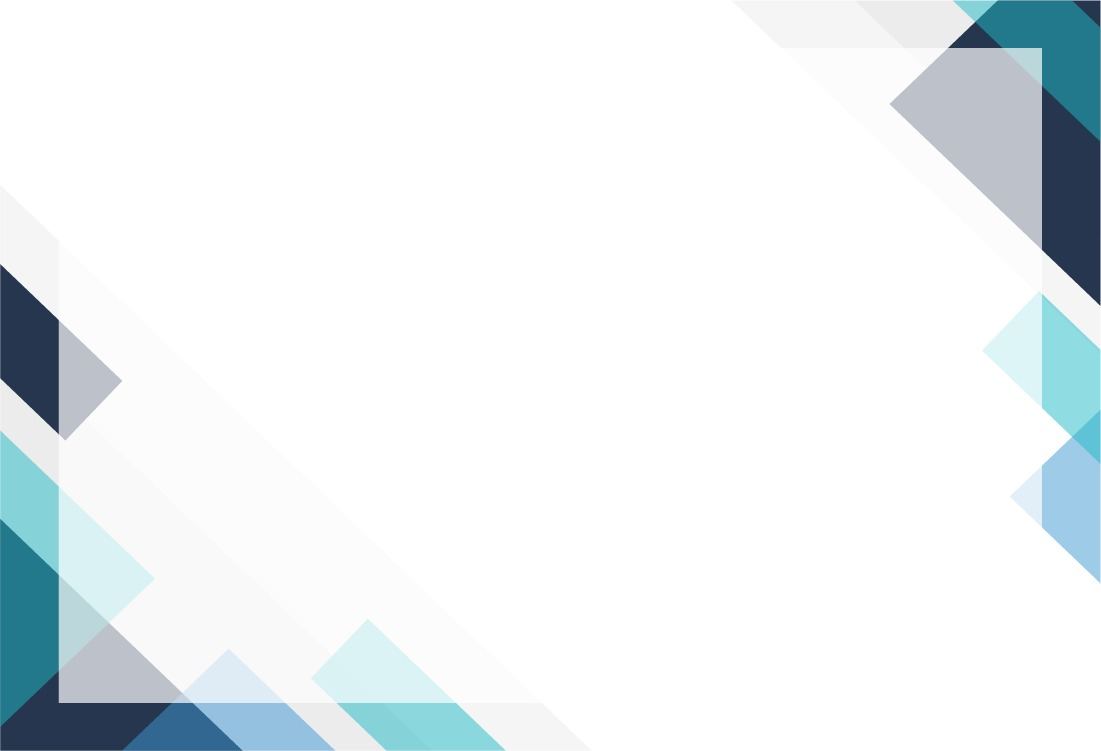 ГБУ ДО ДВОРЕЦ ДЕТСКОГО (ЮНОШЕСКОГО) ТВОРЧЕСТВА ВЫБОРГСКОГО РАЙОНА САНКТ-ПЕТЕРБУРГА
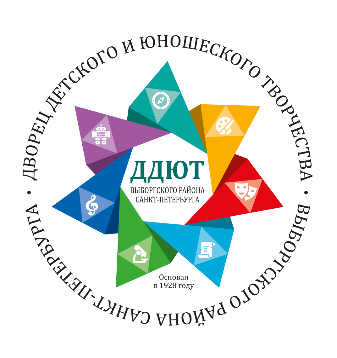 Мероприятия для учащихся Выборгского района
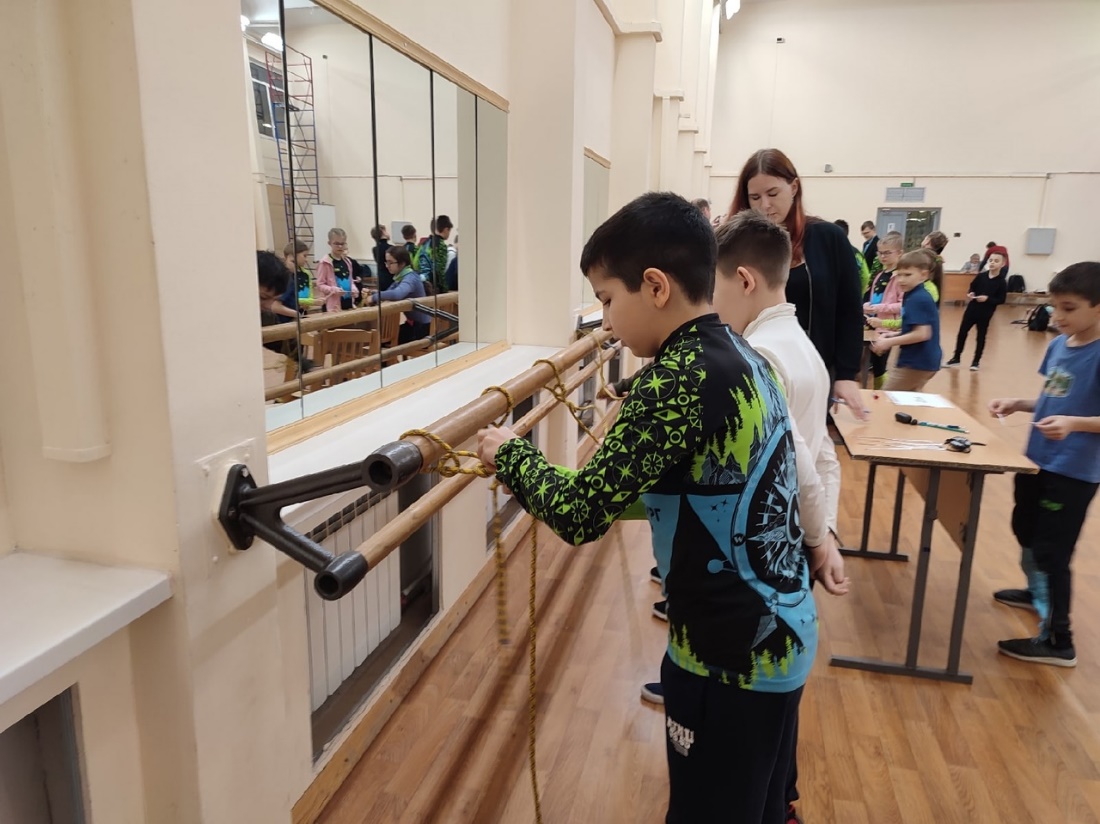 Конкурс по завязыванию туристских узлов
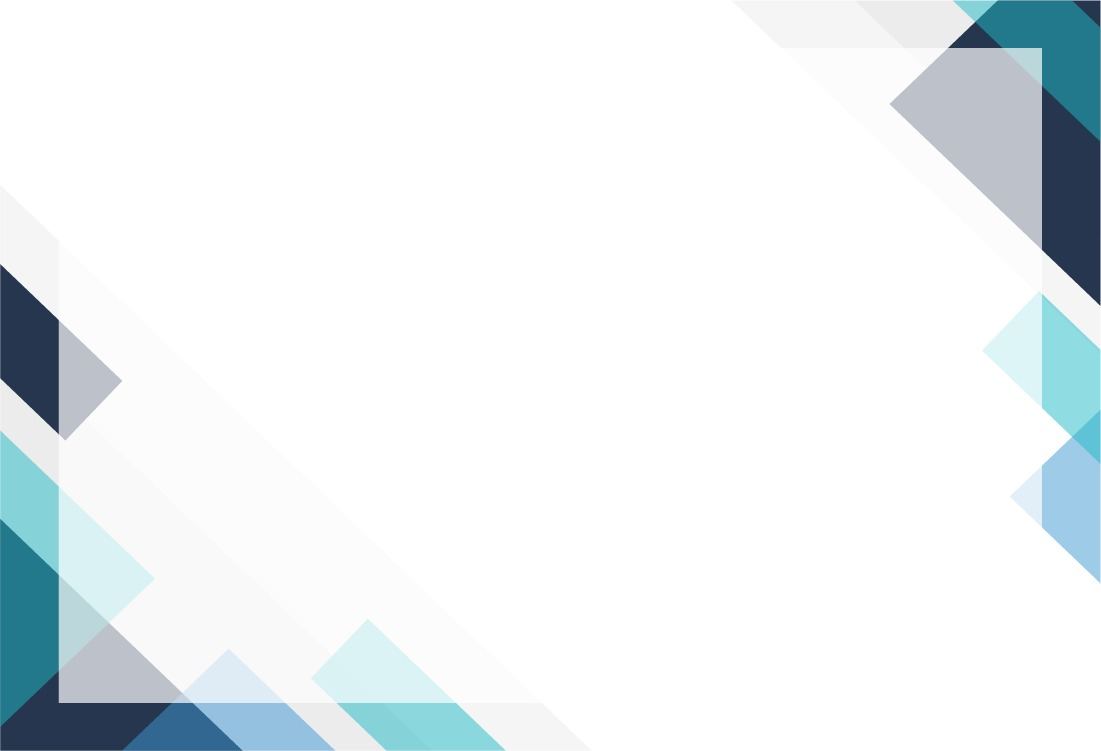 Пост №1 и Звездный лыжный поход школьников, посвященные
снятию блокады Ленинграда
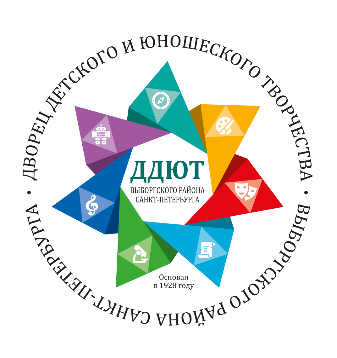 ГБУ ДО ДВОРЕЦ ДЕТСКОГО (ЮНОШЕСКОГО) ТВОРЧЕСТВА ВЫБОРГСКОГО РАЙОНА САНКТ-ПЕТЕРБУРГА
Мероприятия для учащихся Выборгского района
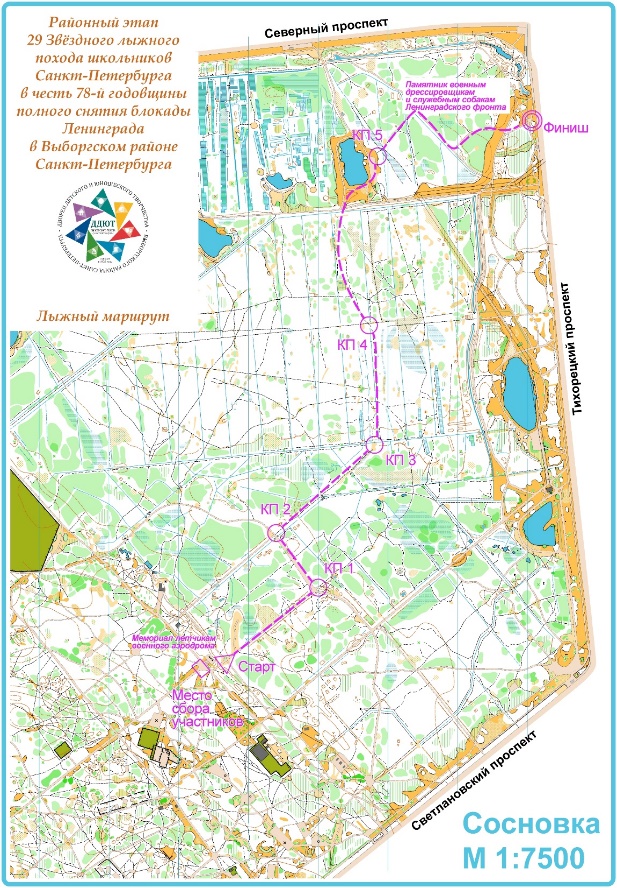 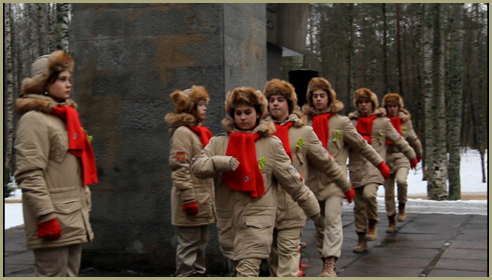 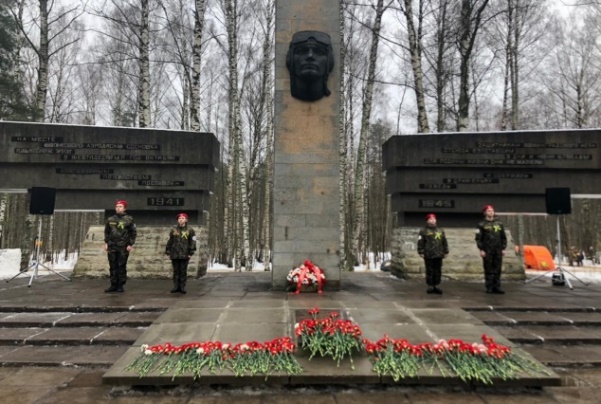 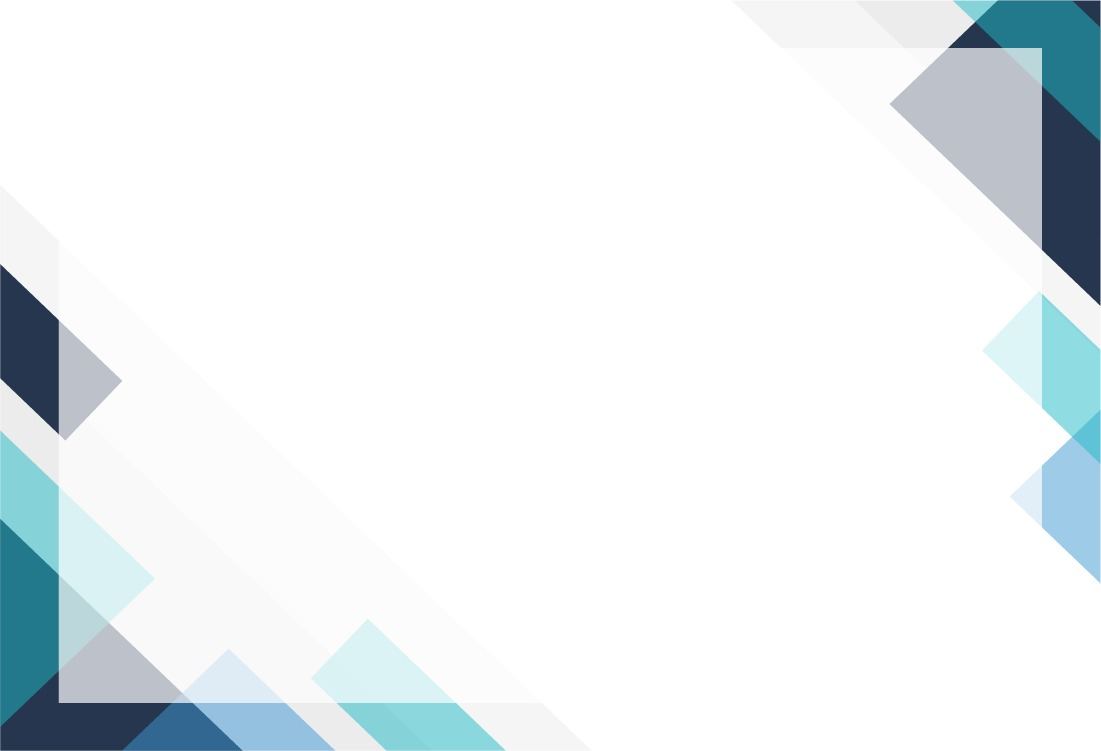 Соревнования по спортивному ориентированию в рамках проекта «СО в школу»
Соревнования по лыжному биатлону, посвященные
Дню защитника Отечества
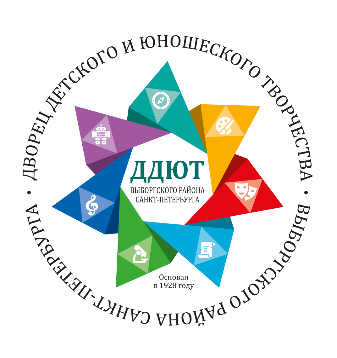 ГБУ ДО ДВОРЕЦ ДЕТСКОГО (ЮНОШЕСКОГО) ТВОРЧЕСТВА ВЫБОРГСКОГО РАЙОНА САНКТ-ПЕТЕРБУРГА
Мероприятия для учащихся Выборгского района
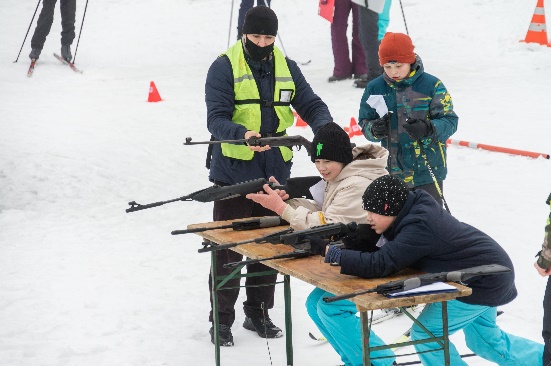 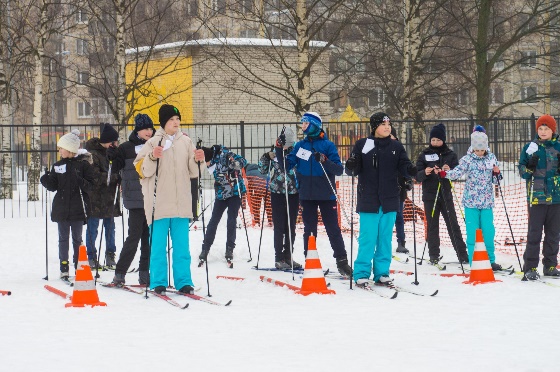 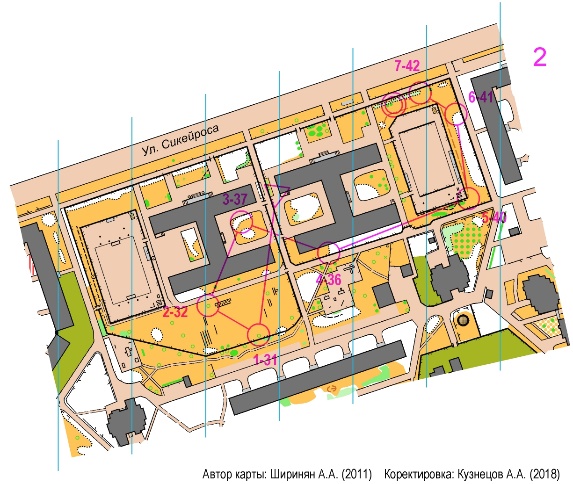 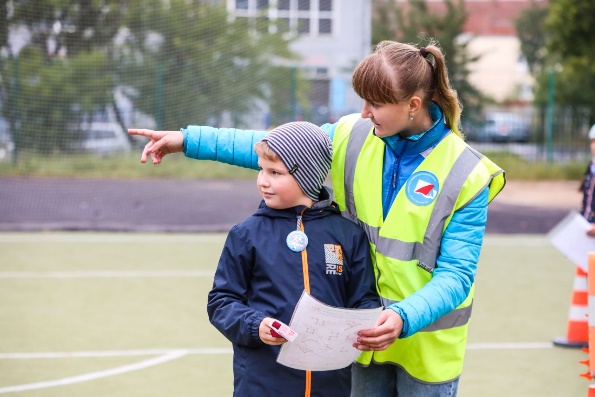 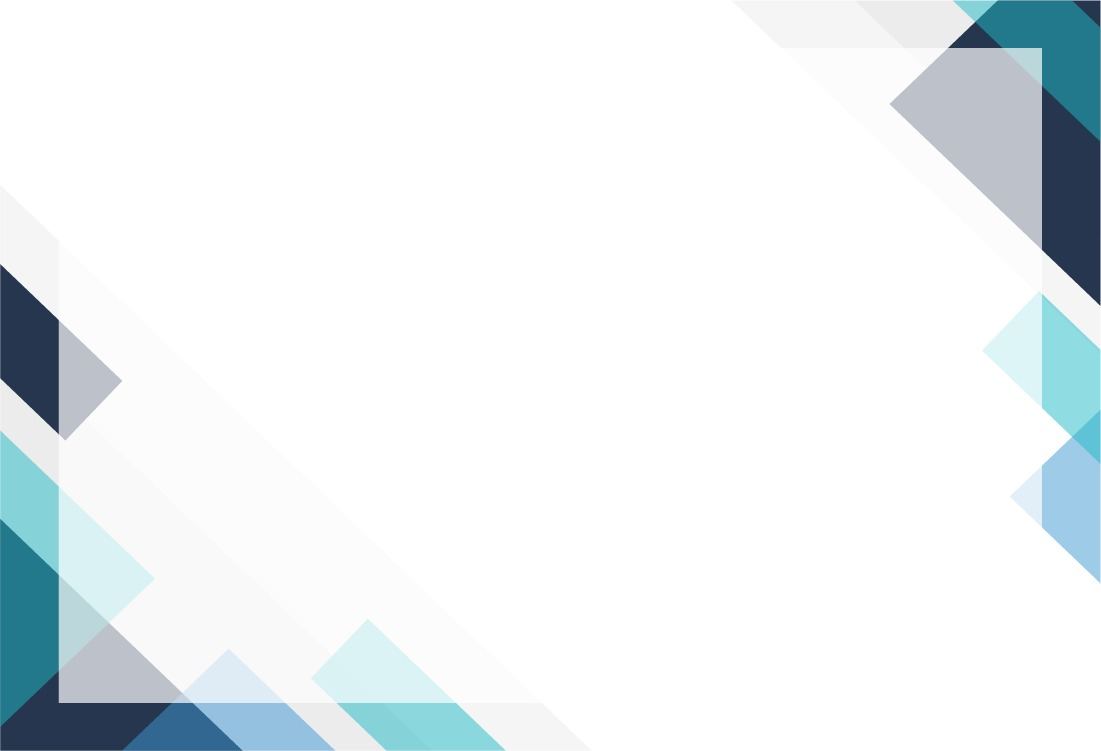 Игра по краеведческому ориентированию «Помним , гордимся, храним…»
Районная акция школьников «Памяти павших будьте достойны!»
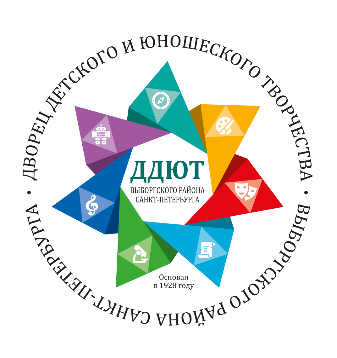 ГБУ ДО ДВОРЕЦ ДЕТСКОГО (ЮНОШЕСКОГО) ТВОРЧЕСТВА ВЫБОРГСКОГО РАЙОНА САНКТ-ПЕТЕРБУРГА
Мероприятия для учащихся Выборгского района
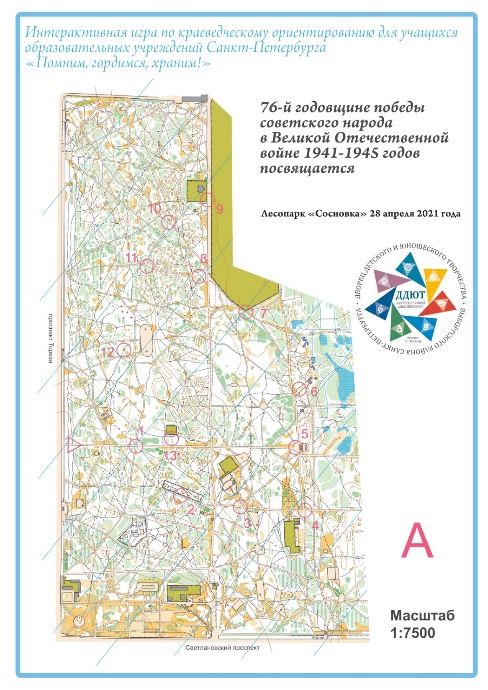 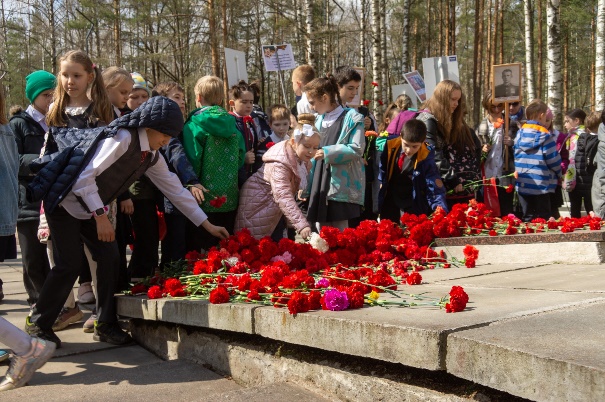 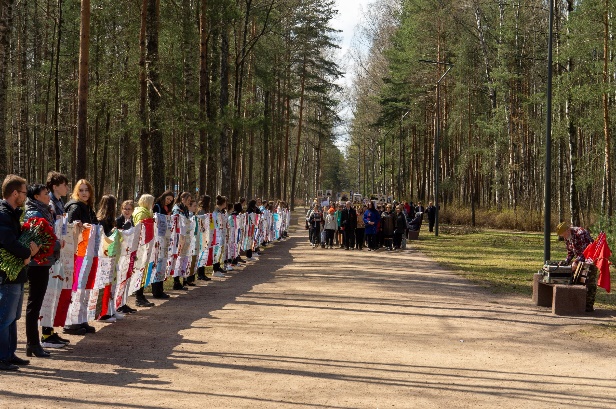 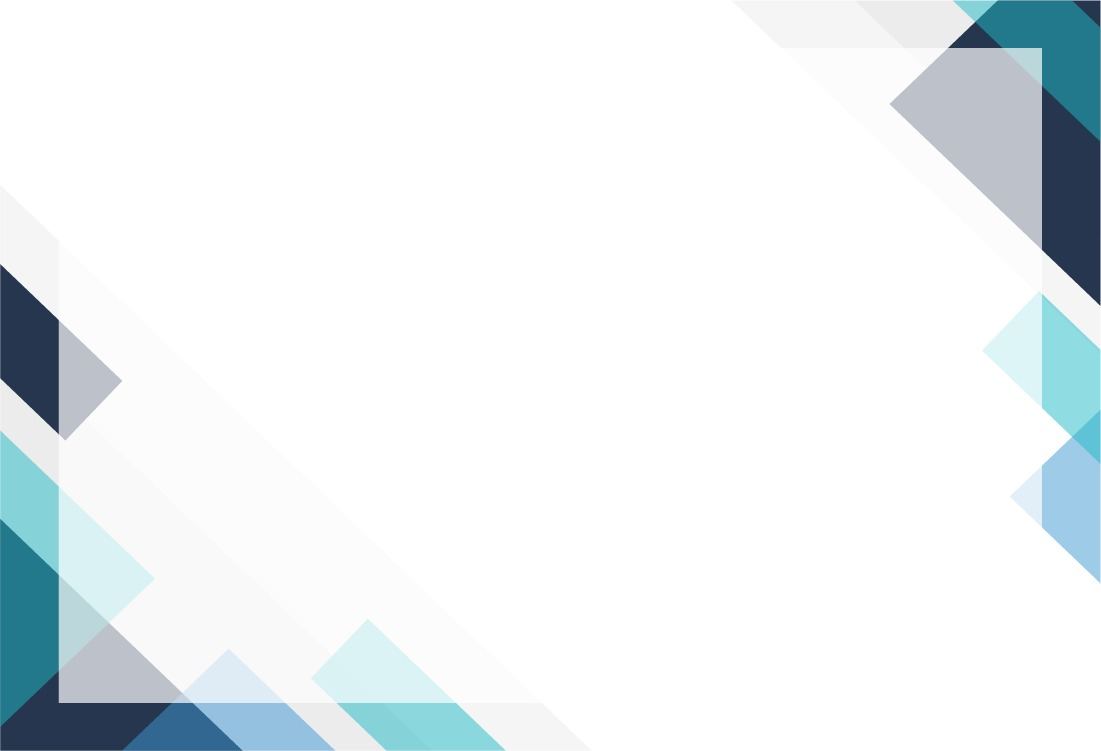 Контрольный туристский маршрут походно-экспедиционных групп учащихся Выборгского района Санкт-Петербурга
Туристский слет отдела туризма, краеведения и спорта  ДДЮТ
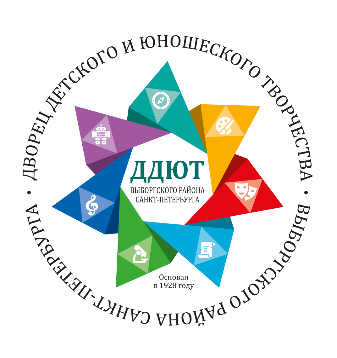 ГБУ ДО ДВОРЕЦ ДЕТСКОГО (ЮНОШЕСКОГО) ТВОРЧЕСТВА ВЫБОРГСКОГО РАЙОНА САНКТ-ПЕТЕРБУРГА
Мероприятия для учащихся Выборгского района
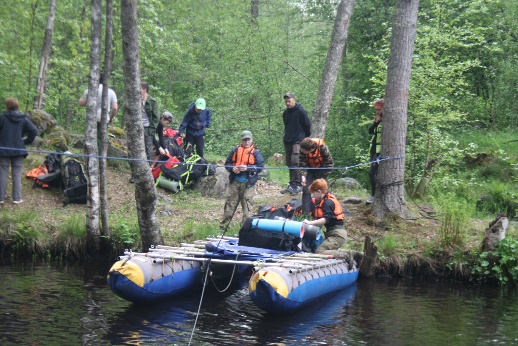 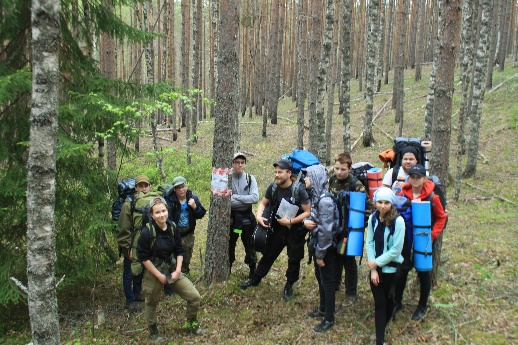 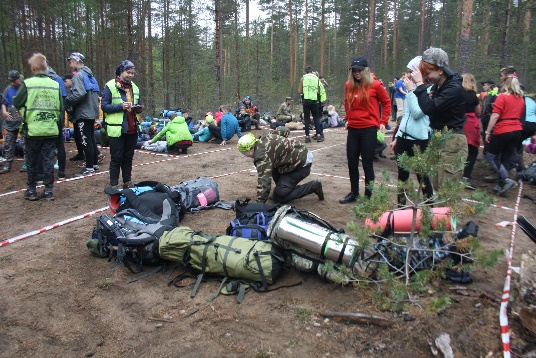 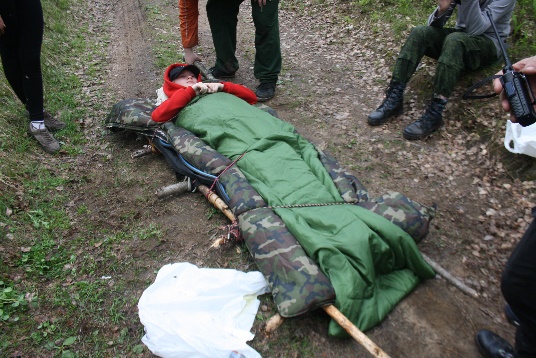 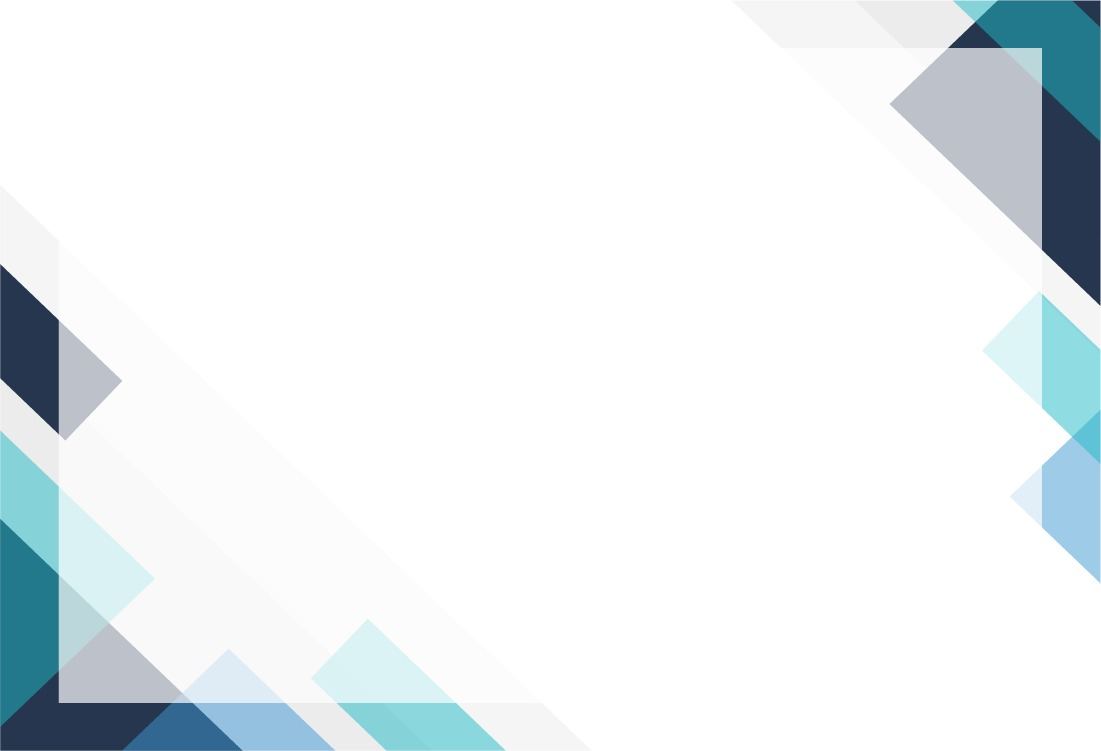 Водные
Горные
Пешие
Лыжные
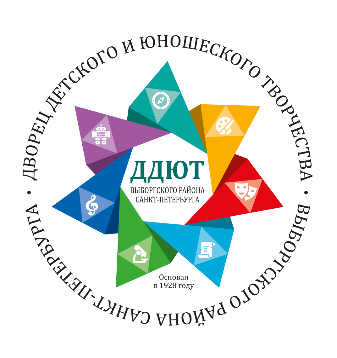 ГБУ ДО ДВОРЕЦ ДЕТСКОГО (ЮНОШЕСКОГО) ТВОРЧЕСТВА ВЫБОРГСКОГО РАЙОНА САНКТ-ПЕТЕРБУРГА
Походы учащихся Выборгского района
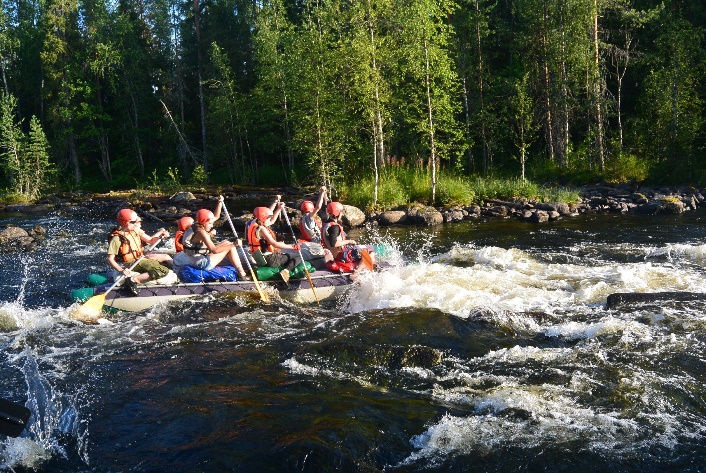 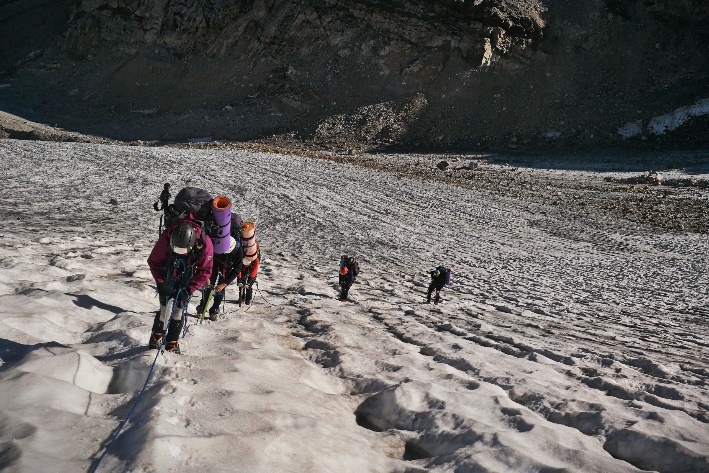 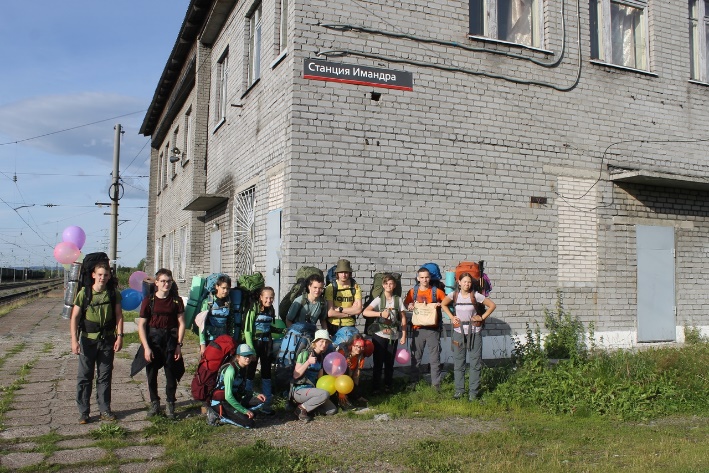 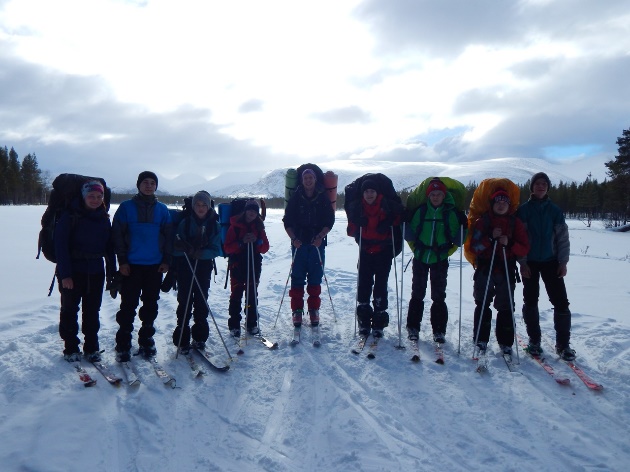 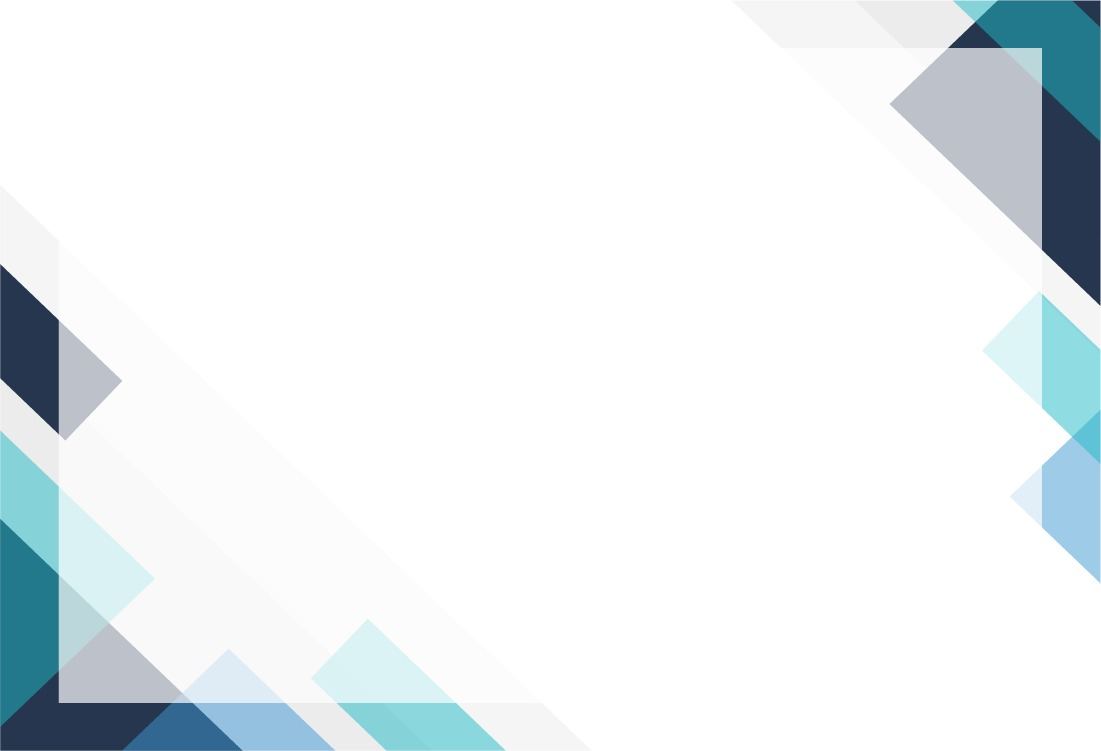 ГБУ ДО ДВОРЕЦ ДЕТСКОГО (ЮНОШЕСКОГО) ТВОРЧЕСТВА ВЫБОРГСКОГО РАЙОНА САНКТ-ПЕТЕРБУРГА
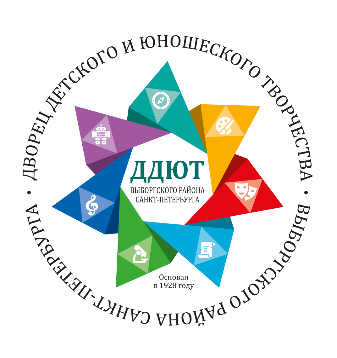 Спелеопоходы
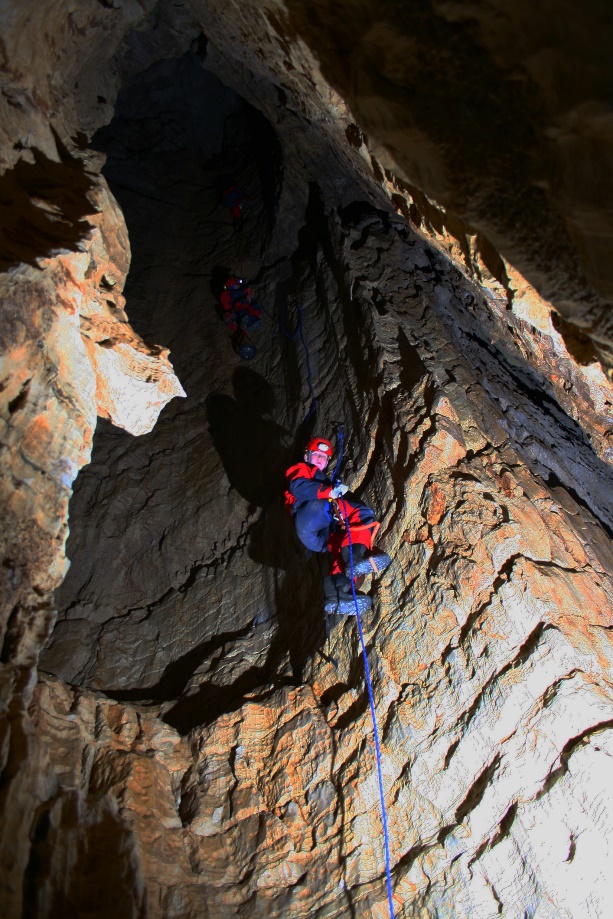 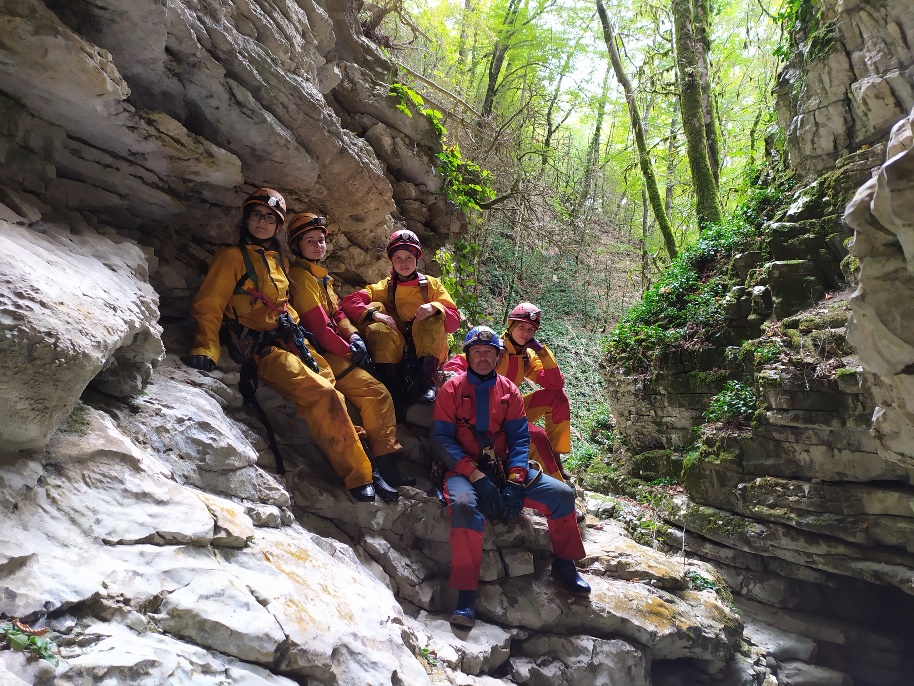 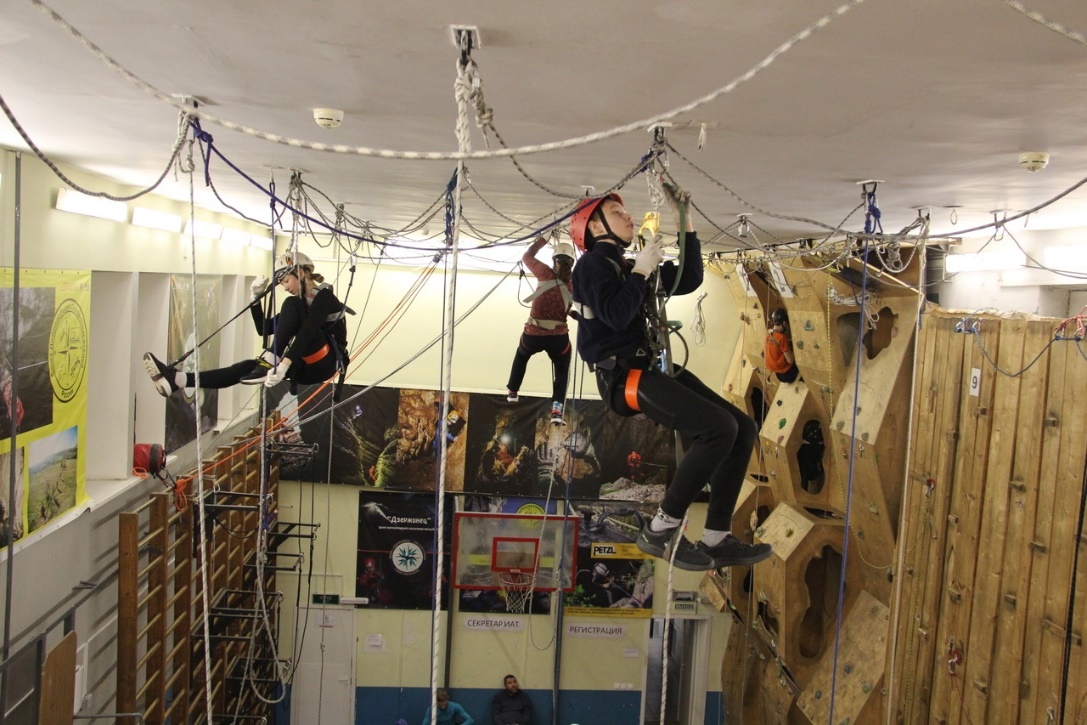 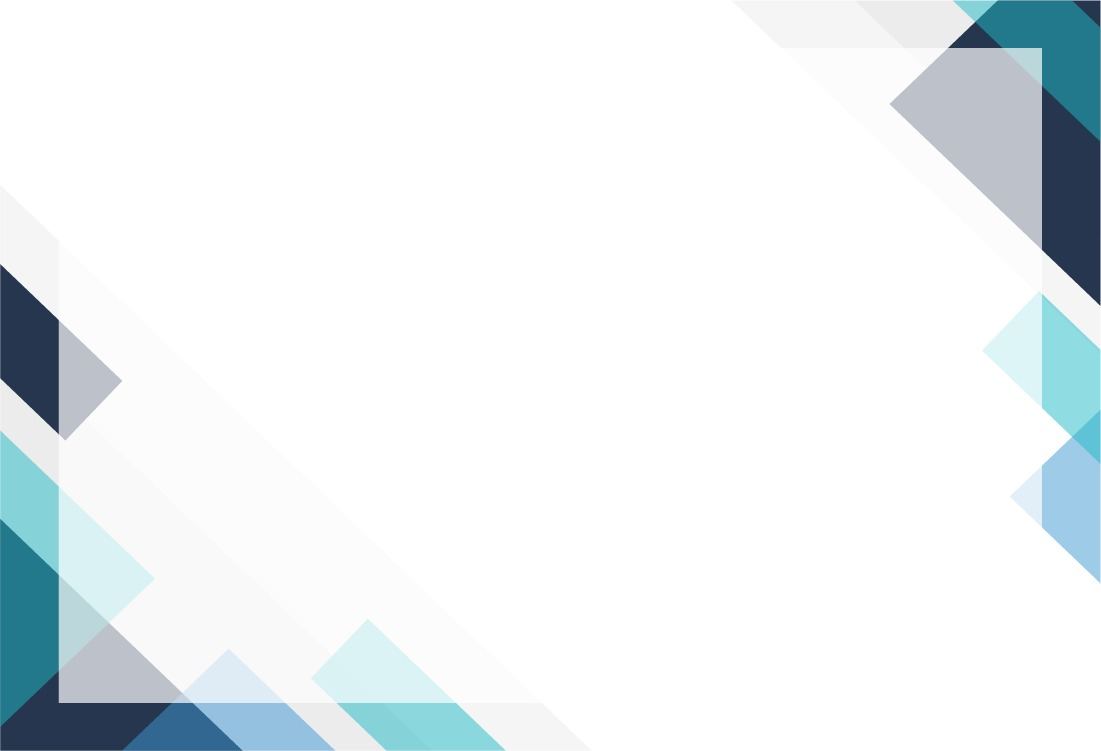 ГБУ ДО ДВОРЕЦ ДЕТСКОГО (ЮНОШЕСКОГО) ТВОРЧЕСТВА ВЫБОРГСКОГО РАЙОНА САНКТ-ПЕТЕРБУРГА
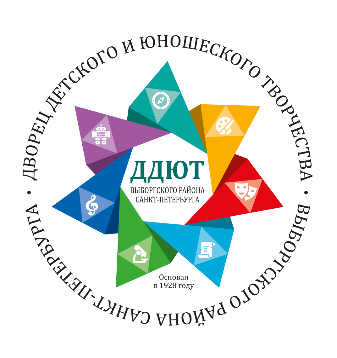 Велопоходы
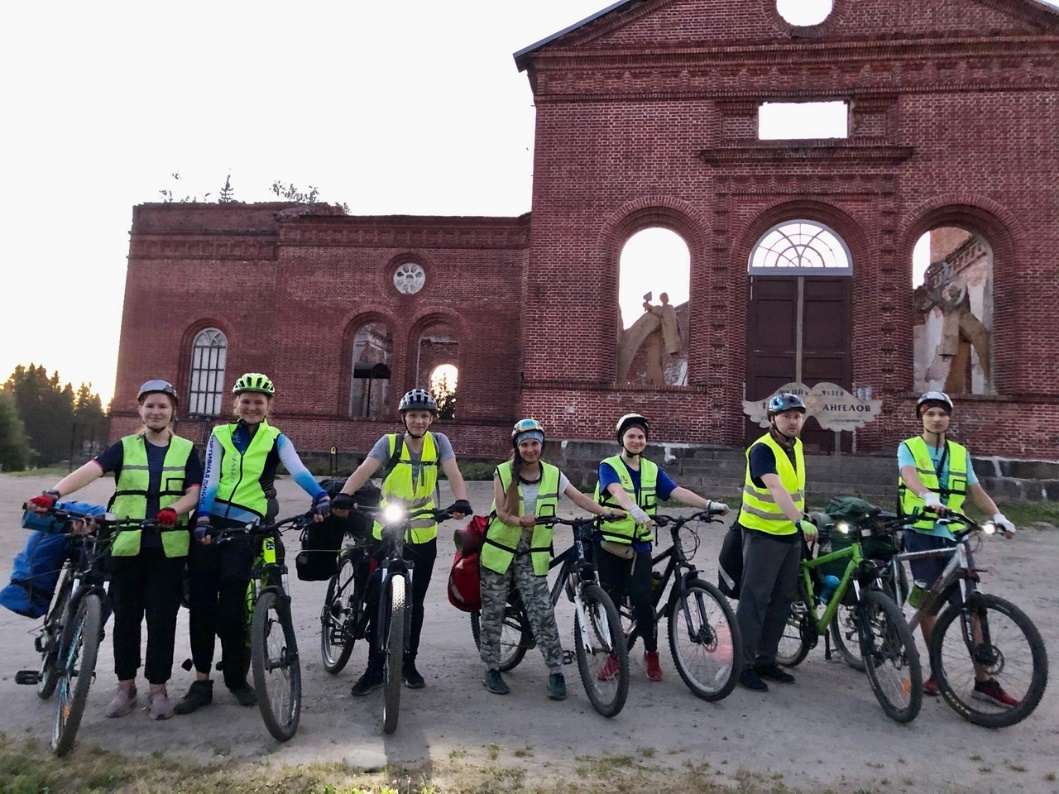 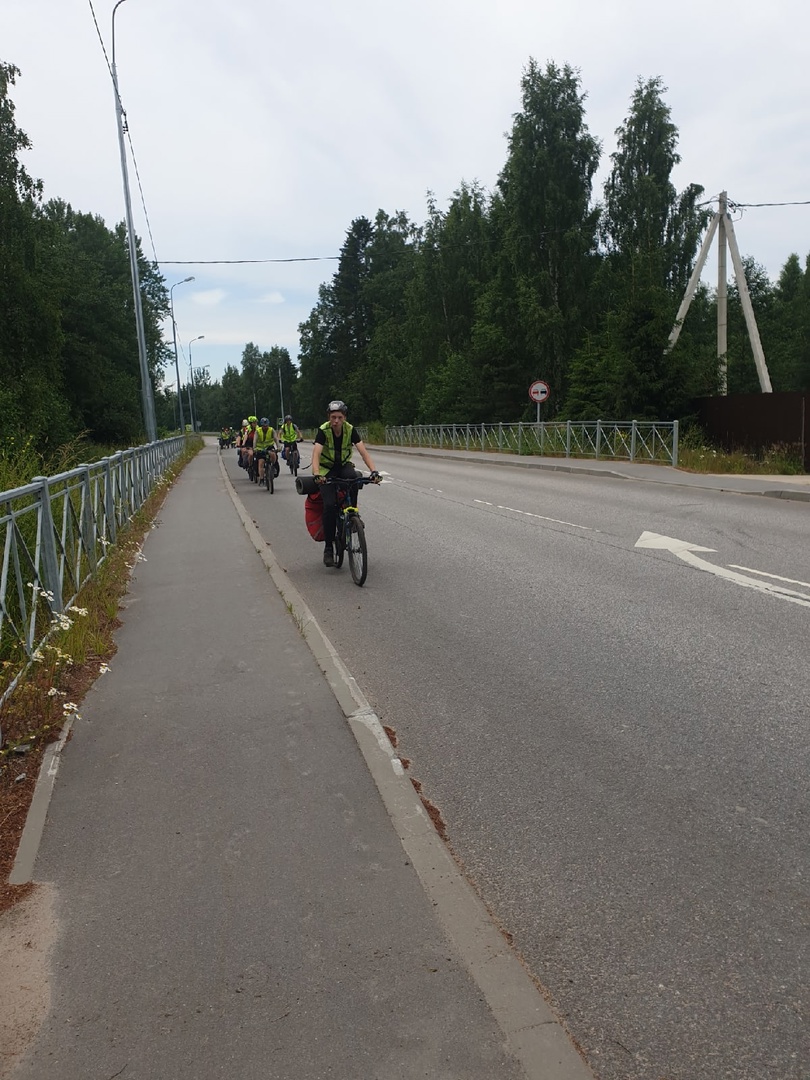